Oral examinations2nd semester
1st grade
6
5
1
2
4
3
Good morning
What do you usually find in a bedroom ?
What do you call a place to eat in ?
What does it mean ?
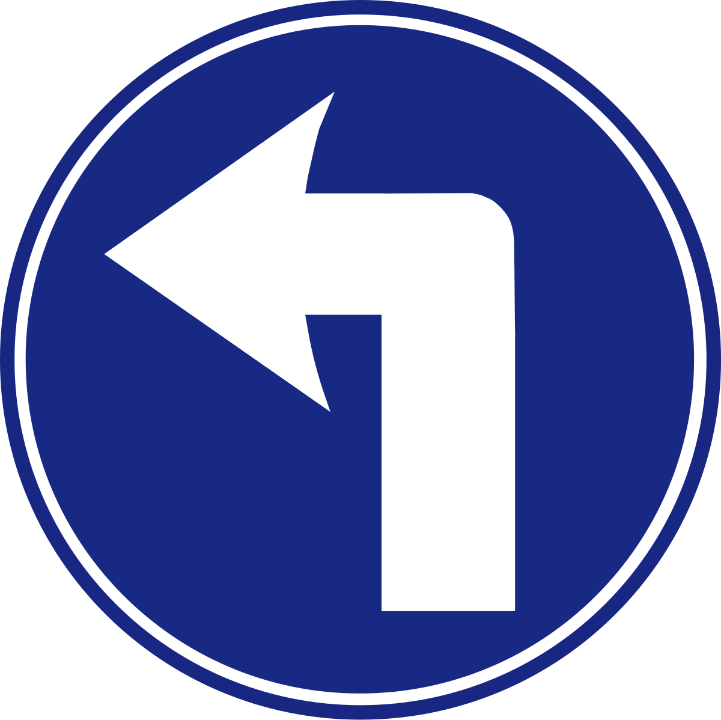 What’s your favorite food ?
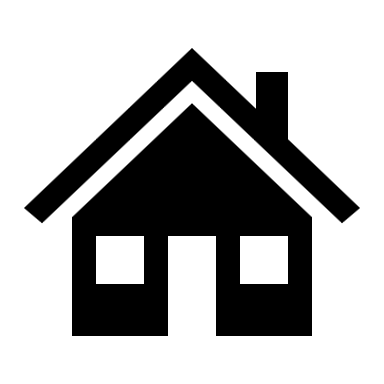 Good morning
What do you usually find in a bathroom ?
What do you call a place to take a walk ?
What does it mean ?
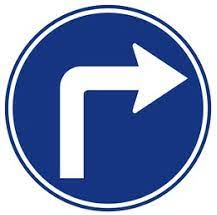 What’s your favorite food ?
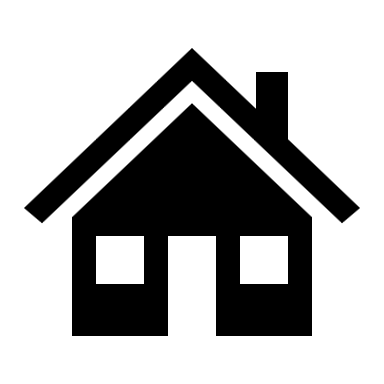 Good morning
What do you usually find in a kitchen ?
What do you call a place to exercise in ?
What does it mean ?
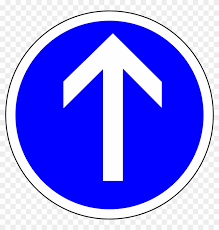 What’s your favorite food ?
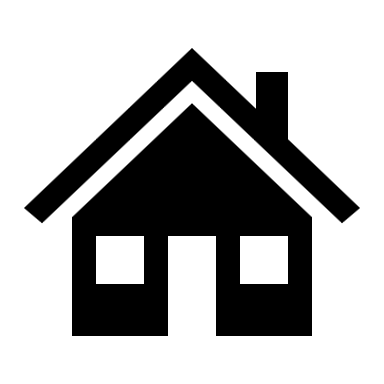 Good morning
What do you want to be in the future ?
Why ?
What’s your favorite subject ?
What do you usually do in the morning ?
What time is it ?
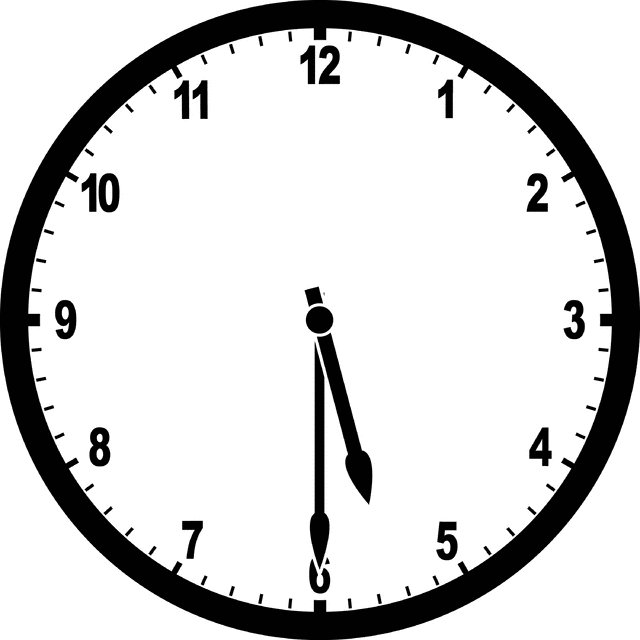 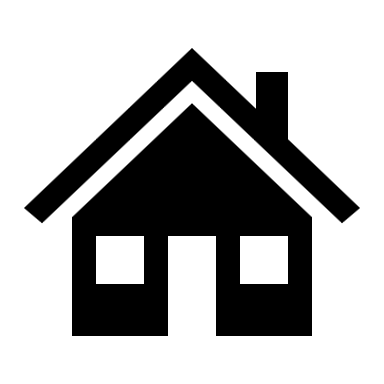 Good morning
What do you want to be in the future ?
Why ?
What’s your favorite subject ?
What do you usually do in the afternoon ?
What time is it ?
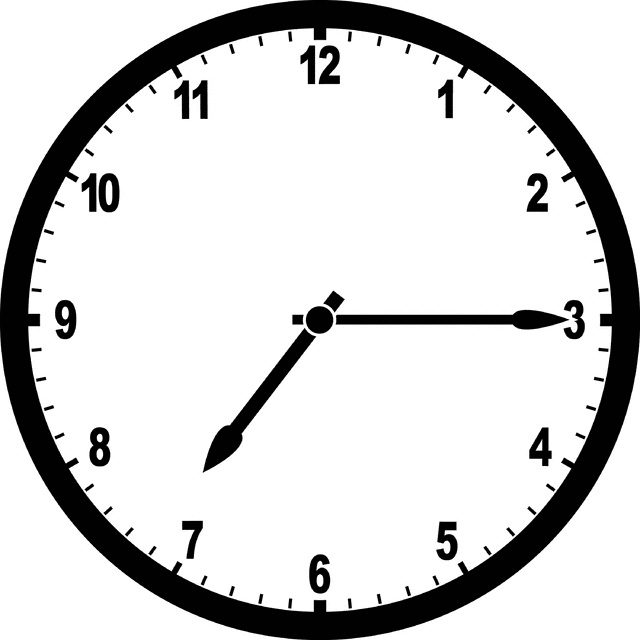 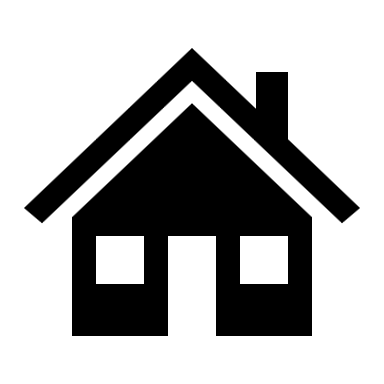 Good morning
What do you want to be in the future ?
Why ?
What’s your favorite subject ?
What do you usually do in the evening ?
What time is it ?
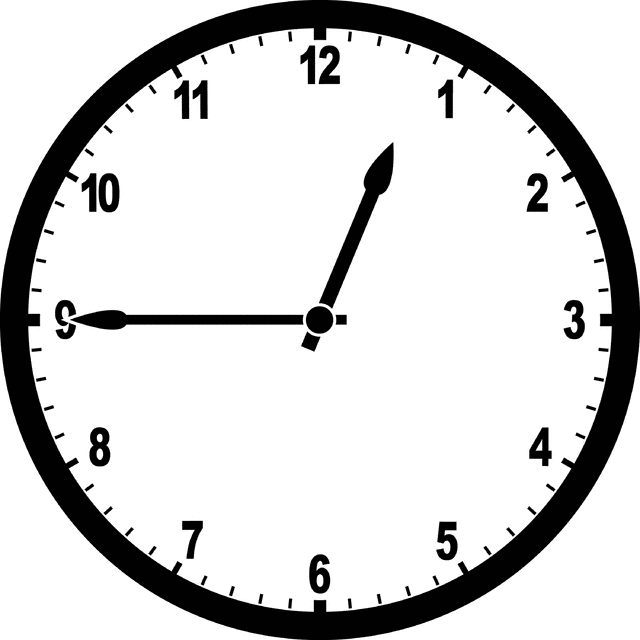 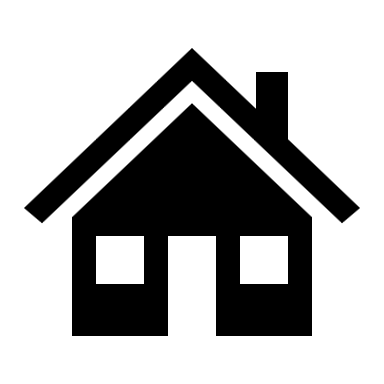